Учредитель – 
Комитет по образованию г. Улан-Удэ 


МАОУ «Лингвистическая гимназия №3 г. Улан-Удэ» создана в 1991 году 


.
Цель гимназии: создание глобально-ориентированного информационного пространства для развития учащихся в условиях поликультурности и многоязычия.
Методическое объединение учителей иностранных языков
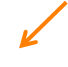 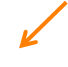 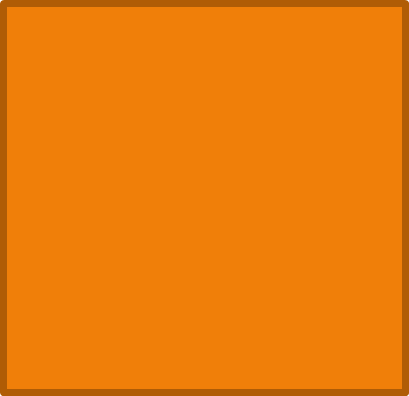 Методическое объединение учителей английского языка
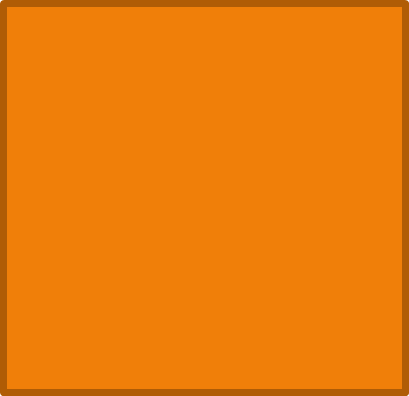 Методическое объединение учителей 
второго иностранного языка
Методическое объединение учителей бурятского языка
Ступени реализации программы изучения иностранных языков в Лингвистической гимназии №3
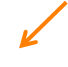 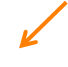 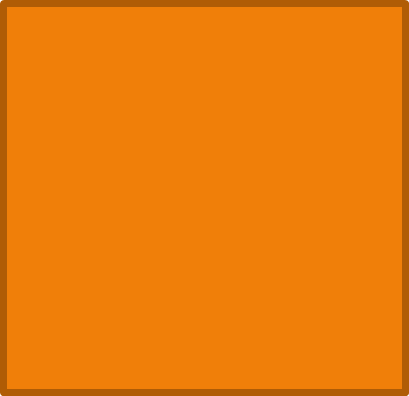 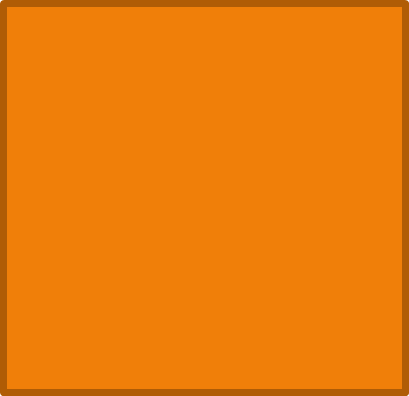 Основное 
общее образование
5-7 класс (углубленное изучение английского языка) 8-9 класс (предпрофильное изучение филологических предметов)
Начальное общее образование
1-4 класс 
(углубленное изучение английского языка)
Среднее общее образование
10-11 класс
(профильное изучение филологических предметов)
Учебный план МО иностранных языков
Учебный план филологических предметов
Английский язык: 

К. Баранова, Дж. Дули,  В. Копылова, Р. Мильруд , В. Эванс
«Starlight» 
   Учебник для общеобразовательных   
   учреждений и школ с углубленным  
   изучением английского языка 
   Москва, Просвещение
Учебно-методический комплекс
Страноведение на английском языке:
Учебно-методический комплекс
1. Бабиков В., Дылыкова Р., Нархинова Э. Lake Baikal Box. Москва, ILF Advertising Agency LLC.
2. Копылова В.В. « Macmillan Literature guide for Russia». Macmillan Publishers LTD. 
3. Э. Шарман, «Across Cultures». Longman.
Деловой английский язык:
Учебно-методический комплекс
Дэвид Коттон, Дэвид Фалвей, Саймон Кент 
«Market Leader» 
(учебник делового английского языка) 
Longman
Промежуточная и итоговая аттестации по иностранным языкам
Результаты ЕГЭ 2017